Diepgaande natuurkunde voor
de sterren uit je klas

WND conferentie Noordwijkerhout
13 en 14 december 2013
Ton van der ValkRon Vonk Junior College Utrecht
[Speaker Notes: Voorstellen Ton en Ron, workshop vanuit expertise JCU]
Rondje kennismaking
Naam

School

Wat hoop je in deze werkgroep te leren / mee te nemen?
[Speaker Notes: Twee visies op excellentie, voor ons heeft de onderste van de twee de voorkeur]
Waarom ‘diepgaande natuurkunde voor de sterren uit je klas’?
‘Sterren’ gemotiveerde, getalenteerde leerlingen uit je klas

Waarom aandacht voor je ‘sterren’

Goed voor hen: excellentie bevorderen

Goed voor de andere leerlingen: meer ambitie in de klas

Goed voor jezelf
 Andere leerstof
Wat is excellentie?
Omgaan met excellentie
Bij de drempel hoge eisen stellen, voorbehouden voor een exclusieve groep

Openstellen voor iedereen, de een komt verder dan de ander
Visie op excellentie in de klas
Iedere leerling:
ontwikkelt talenten optimaal
besteedt even veel tijd en moeite aan jouw vak
geef je evenveel aandacht als docent 

Een leerling gaat dus niet snel door de stof heen om aan een ander vak te kunnen beginnen.
[Speaker Notes: ‘ Utrechtse’  visie op excellentie]
School – campus model
Op school:
Mogelijkheid geven tot compacten / versnellen
Opgaven op verschillende niveaus
Minder gestructureerde experimenten
Verdieping / verrijking (bijv. olympiades)
Af en toe afwezig in de les
Campus:
Universiteit (Lapptop, Tudelft Junior, …)
Hogescholen
B ezoek aan bedrijven
De 3 VWO-dagen op het JCU
Leerlingen komen twee opeenvolgende dagen naar de universiteit
Voorbereidingsopdrachten
Dag 1: kennismaking met vijf verschillende opdrachten (carroussel)
Eind van de dag kiezen
Dag 2: verdieping voor een specifiek vak
[Speaker Notes: Voorbeeld van een van de dingen die we vanuit Utrecht doen met excellentie. Als er tijd is context wat bredere geven maar dat hoeft niet. Bendarukken dat lesmateriaal ook in te zetten is in schoolsituatie. Uiteraard mis je dan de rondleiding…]
3 VWO dagen voor natuurkunde
Dag 1

Inleidende film
Vragen over de film
Poster over een bal naar keuze (tennis, voetbal, hockey, rugby, ….)
Practicum ballen vangen (wrijving)
Dag 2

Verdieping energie
Onderzoek keuze onderwerpen
Rondleiding vakgroep (tectonische platen)
Uitwerken keuze onderwerpen
Presentatie
[Speaker Notes: Kort toelichten dagprogramma, eventueel nogmaals vermelden dat alleen de rondleiding niet op school kan.  En tweede toegevoegde waarde is dat de leerlingen nu ook de (drie of vijf) wat betere leerlingen van andere scholen zien.]
Film stuiterballen
Zijn dit echte stuiterballen?
Zo ja, zijn het er meer dan 100.000? 
Is het misschien een computer animatie?
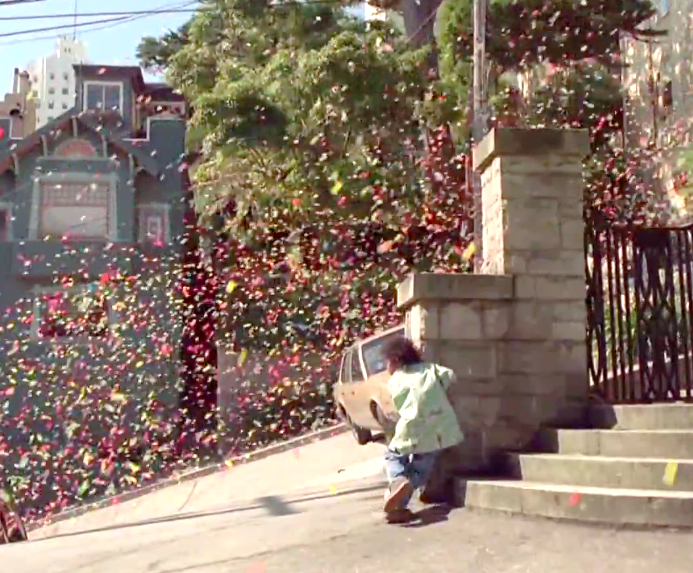 [Speaker Notes: Vooraf vragen benoemen en aangeven dat we daar antwoord op willen. Dan filmpje kijken, hoeft niet helemaal (hoewel het filmpje maar een minuut of drie duurt). Denk even aan het geluid bij de film. Dat is niet essentieel maar voegt zeker wel wat toe. 

Antwoorden plenair uitwisselen (vingers opsteken) en dan antwoorden geven. Afhankelijk van de tijd kan dit met ‘making of’  filmpje.]
Voorbeelden presentaties en posters
[Speaker Notes: Naar eigen inzicht posters laten zien.

Eventueel even terugscrollen naar de dia waarop de indeling voor beide dagen staat.]
Kenmerken van een geschikte opdracht
[Speaker Notes: Denk na of gooi het in de groep of hier (hier = de kenmerken van een geschikte opdracht zoals die op de volgende twee dia’s wordt benoemd) veel of weinig tijd aan wordt besteed. Je kunt deze twee dia’s ook parkeren tot het moment waarop het lesmateriaal bekeken is.]
Eisen aan een goede ‘talent’-opdracht
Aansprekend, aansluitend bij leerbehoeften 
Uitdagend, uitnodigend tot ‘academische competenties’
Open, flexibel, nodigt uit tot:
Eigen inbreng van leerlingen
Uitzoeken, puzzelen
Zelfstandig werken
Overleg met mede-leerlingen (groepswerk)
Docent begeleidt proces, maar ‘doceert’ niet
Werkt toe naar een ‘tastbaar’ eindproduct, vanwege:
Feedback geven (‘beoordelen’) (werkt belonend)
Trots (aan ouders laten zien)
Zichtbaar maken van je ‘talent’programma
Keuzemogelijkheden
Laat leerlingen kiezen tussen opdrachten
Keuzeopdrachten binnen een vak (of onderwerp zoals ‘modelleren’)
Keuze tussen vakken
Keuzemogelijkheden binnen een opdracht, bijv.
‘expert-methode’
Eigen (deel)vraag formuleren en beantwoorden
Geef ook mogelijkheden om moeilijke stof te herhalen (maar niet meer van hetzelfde!)
Boek uit andere taal (kan Engels zijn maar ook Indonesisch of Vietnamees)
Beschikbaar materiaal
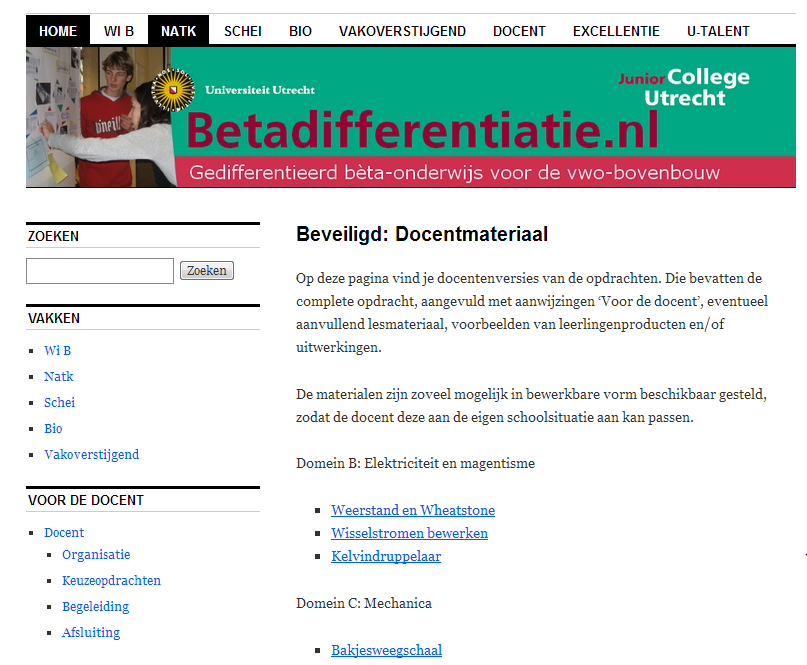 www.betadifferentiatie.nl
Analyseren van beschikbaar materiaal
3 VWO: Stuiterballen
4 VWO: Duiken, Vallende dominostenen
5 VWO /6 VWO : Exoplaneten, Zwarte gaten



http://youtu.be/y97rBdSYbkg
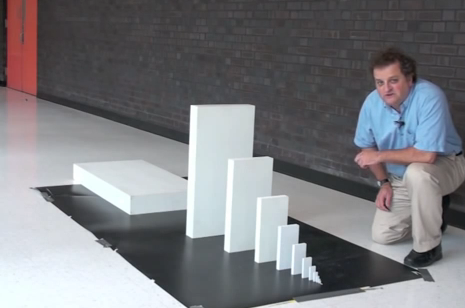 [Speaker Notes: Korte omschrijving van de vijf mogelijke keuzes. Wijs ook op het youtubefilmpje van de vallende dominostenen (zie link) of haal deze er eventueel uit (het filmpje is erg leuk maar niet essentieel).]
Analyseren van beschikbaar materiaal
Kies een van de vijf aangeboden lesopdrachten

Lees dit zorgvuldig door

Wissel uit binnen groepje

Plenair delen en reflecteren
Herkenbare componenten?

Overeenkomsten en verschillen met eigen materiaal en ervaringen

Toepasbaarheid in jouw les?
[Speaker Notes: Benoem de opdracht waar we 15 - 20 minuten voor gana uittrekken. Links staat de werkwijze omschreven, rechts de inhoudelijke vragen.]
Nu in ontwikkeling
JCU
Seismologie
Geluid
Rotaties

DOT natuurkunde
Rotaties
Gloeidraad
……
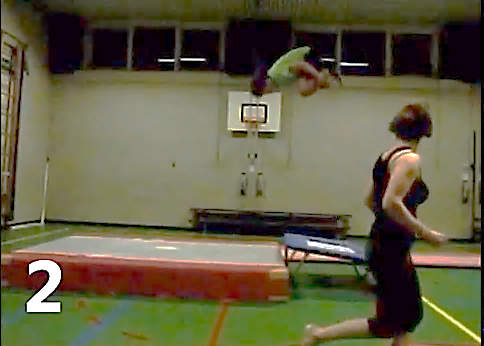 [Speaker Notes: Enkele onderwerpen waar we nu mee bezig zijn.]
Ontwikkeltraject DOT
Eigen materiaal
Uitwisselen en reflectie binnen  DOT
Aanpassen
Openbaar
[Speaker Notes: Benoemen dat we niet stil zitten. Vanuit de DOT worden nieuwe materialen ontwikkeld volgens bovenstaand stappenplan. We zitten nu in de tweede regel: het uitwisselen en de reflectie binnen de DOT. Het is niet helemaal duidelijk hoe we dit eventueel buiten de DOT ook gana verspreiden.]
Ontwikkeling op JCU-scholen sinds introductie school-campus model
Veel leerlingen doen mee en zijn enthousiast

Cultuurverandering in de klas

Collega’s meer open voor excellentiebevordering

Veel werk, maar inspirerend

Differentiatie moet je leren
Aanbevelingen voor excellentiebevordering
Begin klein, in ‘makkelijke’ klassen
Bied leerling ‘gestructureerde vrijheid’
Maak gebruik van beschikbaar materiaal
Betrek je collega’s erbij
Betrek je schoolleiding erbij (‘prestatiebox gelden’)
Geef steeds aan ‘waarom’
Veel onderwijsplezier in 2014!
www.betadifferentiatie.nl

a.e.vandervalk@uu.nl 

r.d.j.vonk@uu.nl